Burgerschap
1. Visie op burgerschap
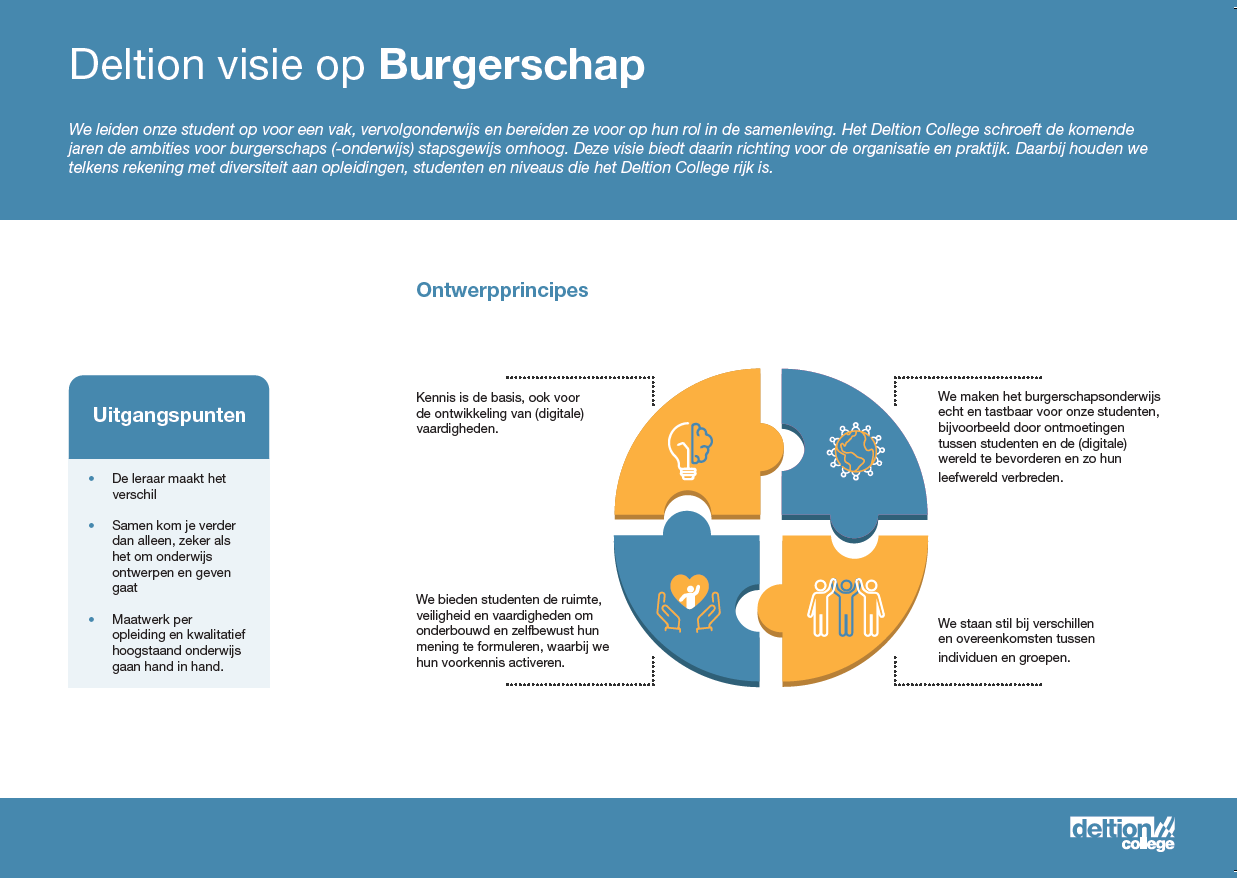 3
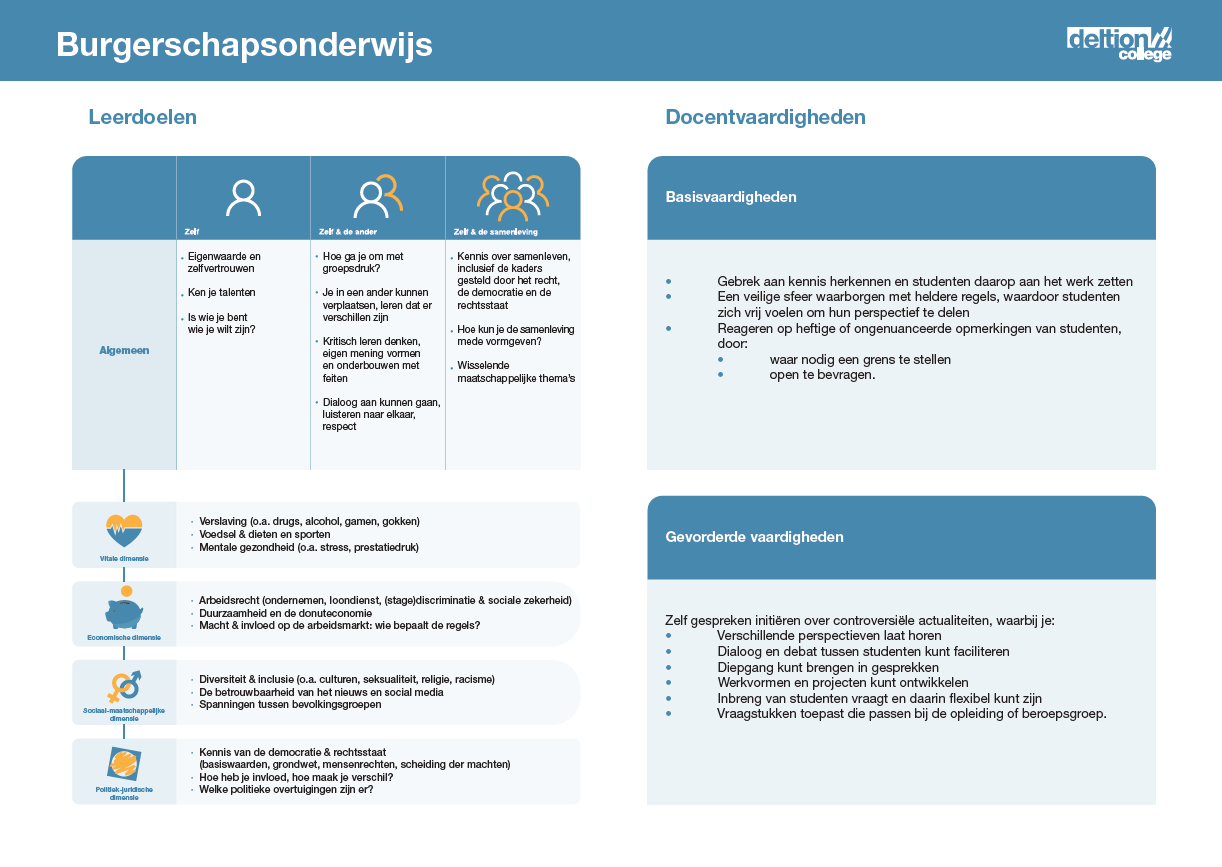 4
2. Burgerschap naar een hoger plan
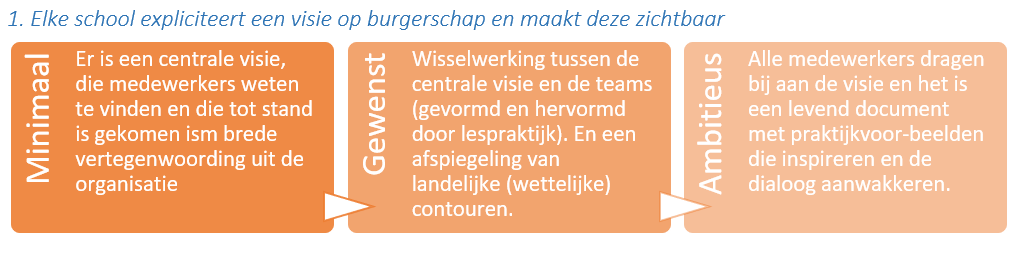 Plannen voor het vervolg:
Visie delen
Dialoog organiseren rondom de visie en rondom belangrijke elementen uit de visie
Kennisdeling, inspiratie en kritische reflectie blijven organiseren
Bouwen aan een netwerk van betrokken (burgerschaps)docenten en andere collega’s die burgerschap een warm hart toe dragen en die ons scherp kunnen houden
6
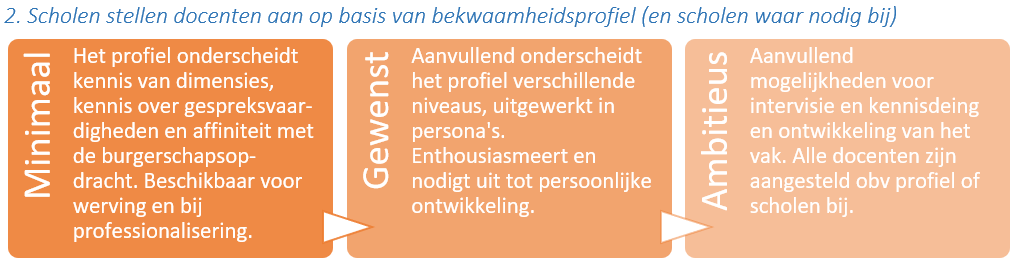 Plannen voor het vervolg:
Bekwaamheidsprofiel opstellen o.b.v. voorbeeld Oberon, dat de basis vormt voor aanname nieuwe leraren burgerschap.
Scholingsaanbod herijken op basis van bekwaamheidsprofiel
Bouwen van een netwerk t.b.v. intervisie, kennisdeling en gezamenlijk professionaliseren
Mogelijkheid verkennen van inzet van een flexpool
7
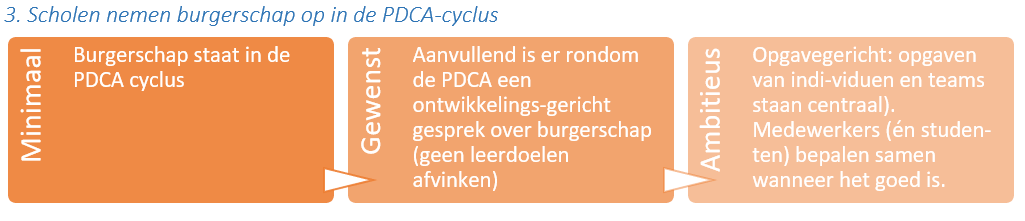 Plannen voor het vervolg:
Bewustwording vergroten via inspiratiesessies, dialoog etc. (zoals bij eerste punt)
Stimuleren van gebruik van evaluatiemethoden (en onderzoeken welke best passend is)
Ontwikkelen van werkvormen t.b.v. gesprek over burgerschap
8
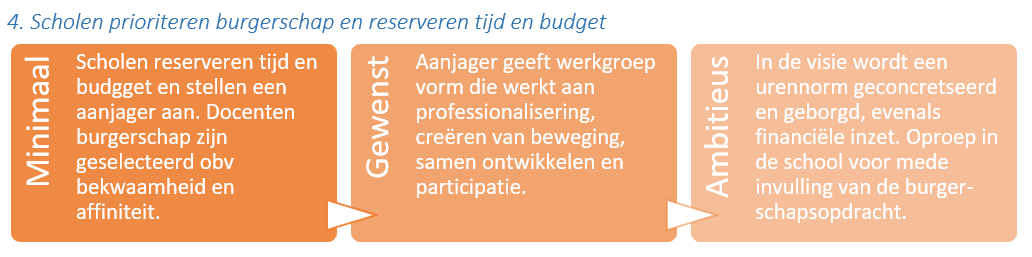 Plannen voor het vervolg:
Ontwikkelen van startpakket voor beginnende leraren burgerschap
Inzet van leraren burgerschap is op termijn van voldoende volume (minimaal 10 uur) 
We onderzoeken de mogelijkheden voor een flexpool (zie ook afspraak 2), zodat teams ook burgerschapsleraren ‘in kunnen huren’
We ontwikkelen van een basispakket (modules) die ingezet kunnen worden binnen verschillende opleidingen (mét of zonder flexpool docent). 20/10 SBU per dimensie (BOL/BBL) is daarbij de norm. 
De regiegroep ontwikkelt zichzelf door tot een expertiseteam
Per college één of meerdere ambassadeurs die samenwerken met de regiegroep.
9
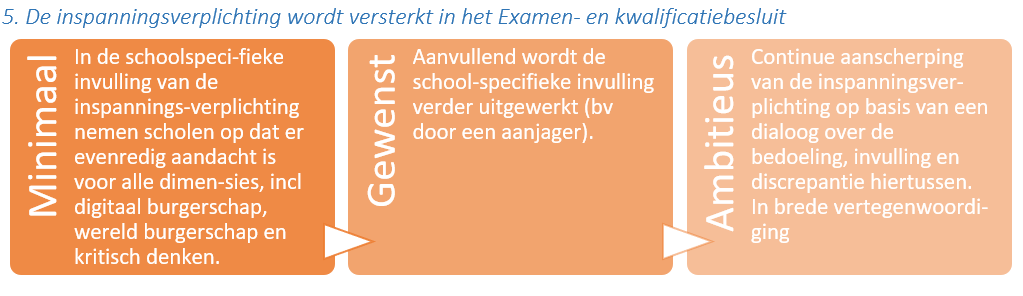 Plannen voor het vervolg:
 Regiegroep en projectleider werken, in lijn met de visie, en in samenwerking met een vertegenwoordiging uit de organisatie, de school-specifieke invulling van de inspanningsverplichting verder uit. Daartoe zullen we ook input gebruiken uit de dialoog in het DO ten aanzien van Burgerschap (n.a.v. deze notitie en vervolg in vrijdagsessies).
10